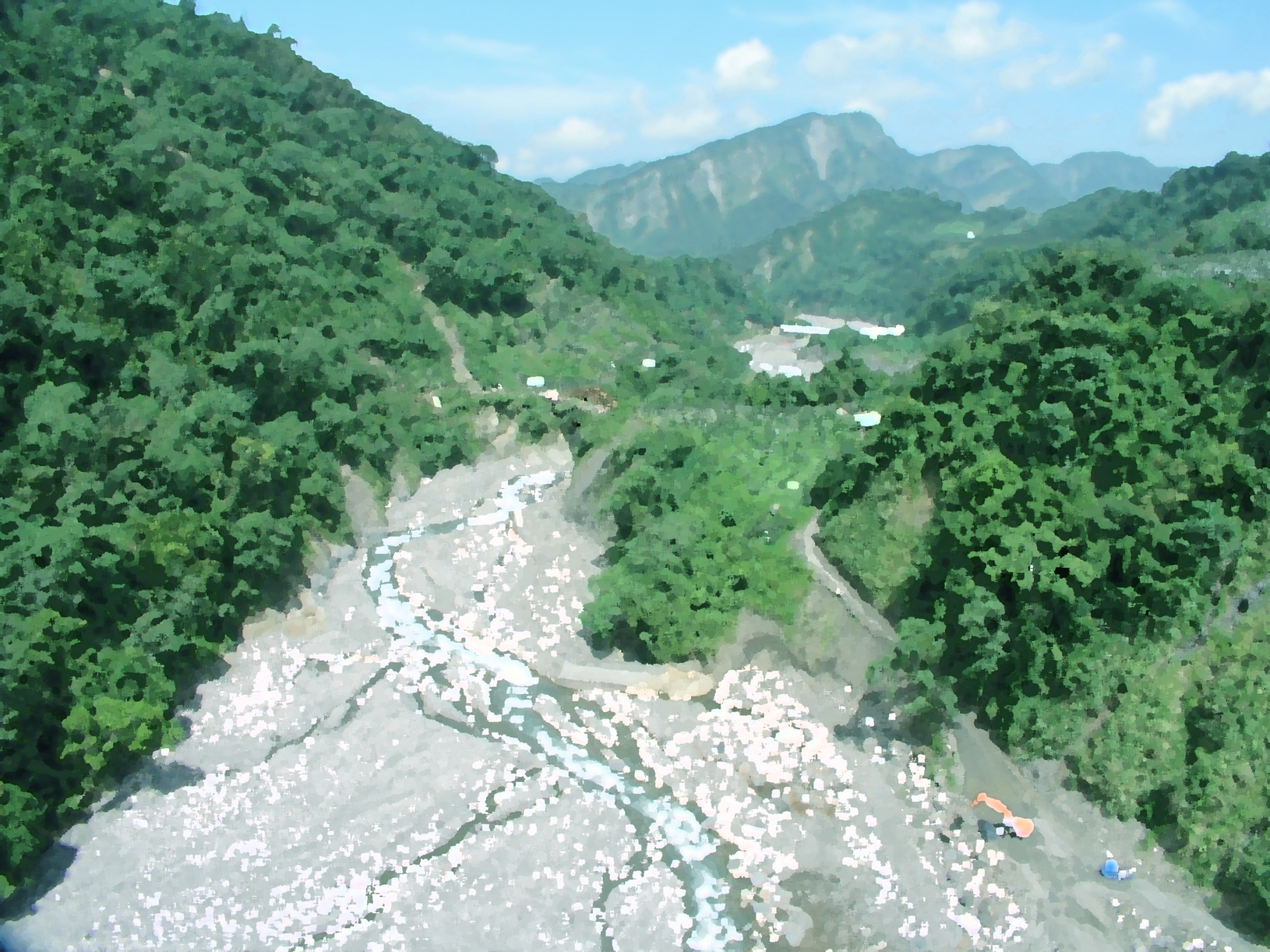 2013年第19號颱風天兔(Usagi)
第五次工作會議
2013 – 09-21
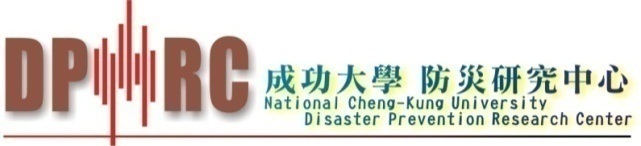 天兔颱風潛勢路徑
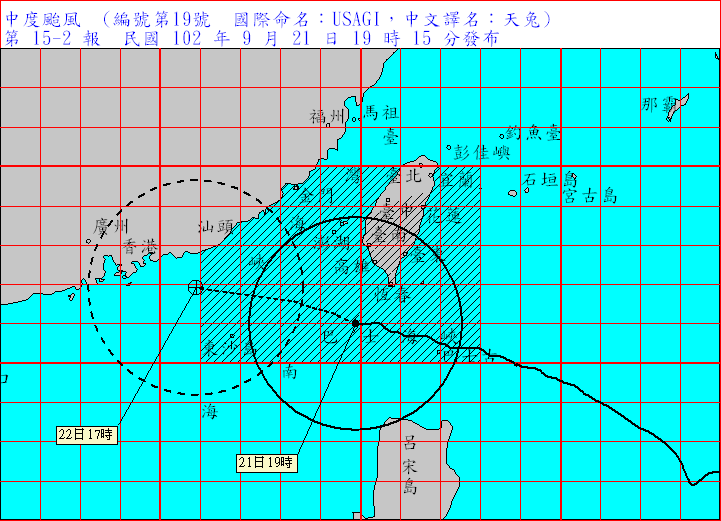 天兔強烈颱風19時15分中心位置北緯21度、東經119.9度(在鵝鑾鼻的西南方約 150 公里海面上)向西北西轉西移動
時速：19 km/hr
中心氣壓：935百帕
近中心最大風速 48公尺/秒
      （相當於15級風）
瞬間之最大陣風 58公尺/秒
      （相當於17級風以上）七級風半徑280公里 
十級風半徑120公里
天兔颱風結構受地形影響，已減弱為中度颱風，其中心目前位於台南市南方 220公里海面上，暴風圈仍籠罩本市轄區。
目前天氣概況
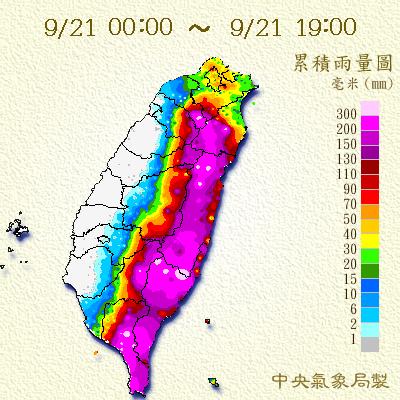 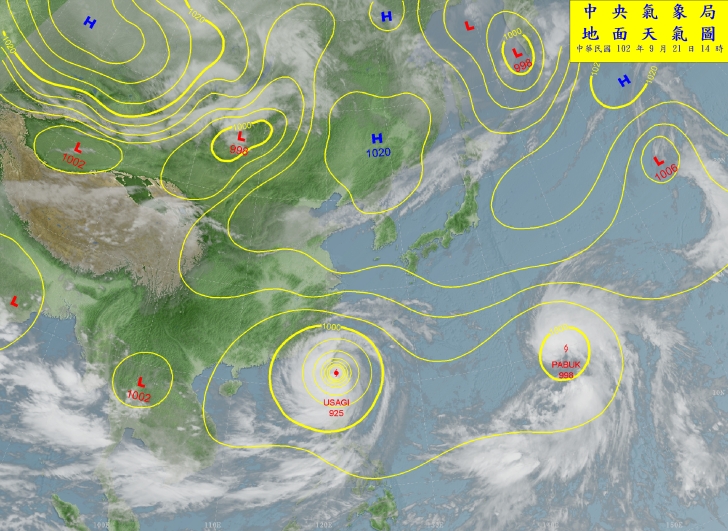 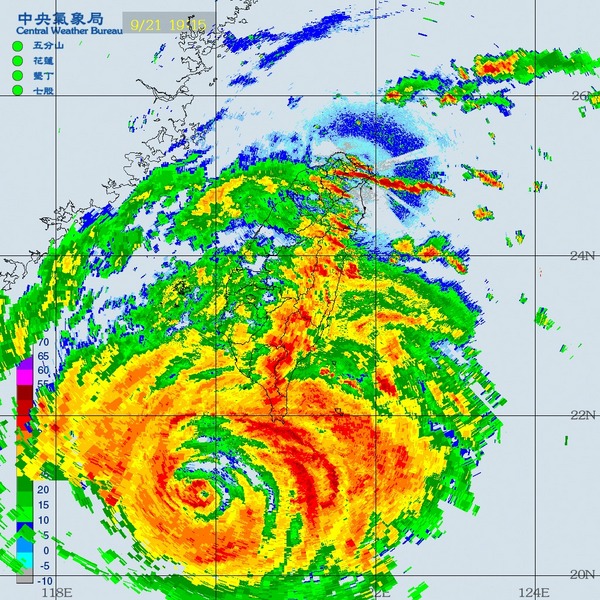 帕布颱風
天兔颱風
今日台南地區受颱風及其外圍環流影響，天氣轉為陰時多雲短暫有陣雨之天氣型態，降雨機率為50-70% 。
各國預報路徑
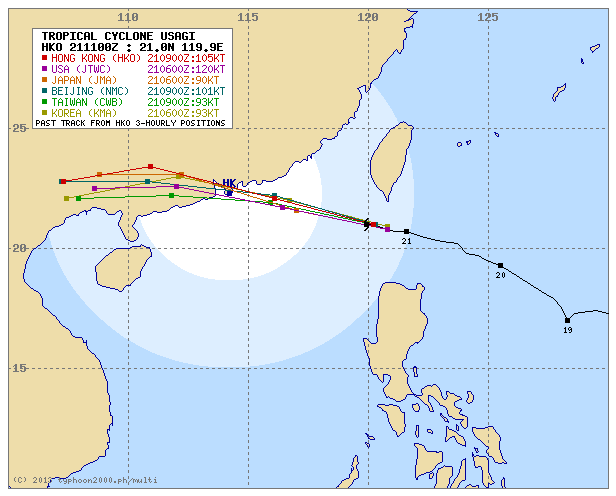 各國預測颱風未來路徑一致，朝西北西轉西方向移動，颱風中心現正將通過巴士海峽，22日進入台灣海峽南部後，移動速度將加快。
[Speaker Notes: http://www.typhoon2000.ph/multi/log.php?name=SOULIK_2013]
天兔(USAGI)預測路徑-颱洪中心
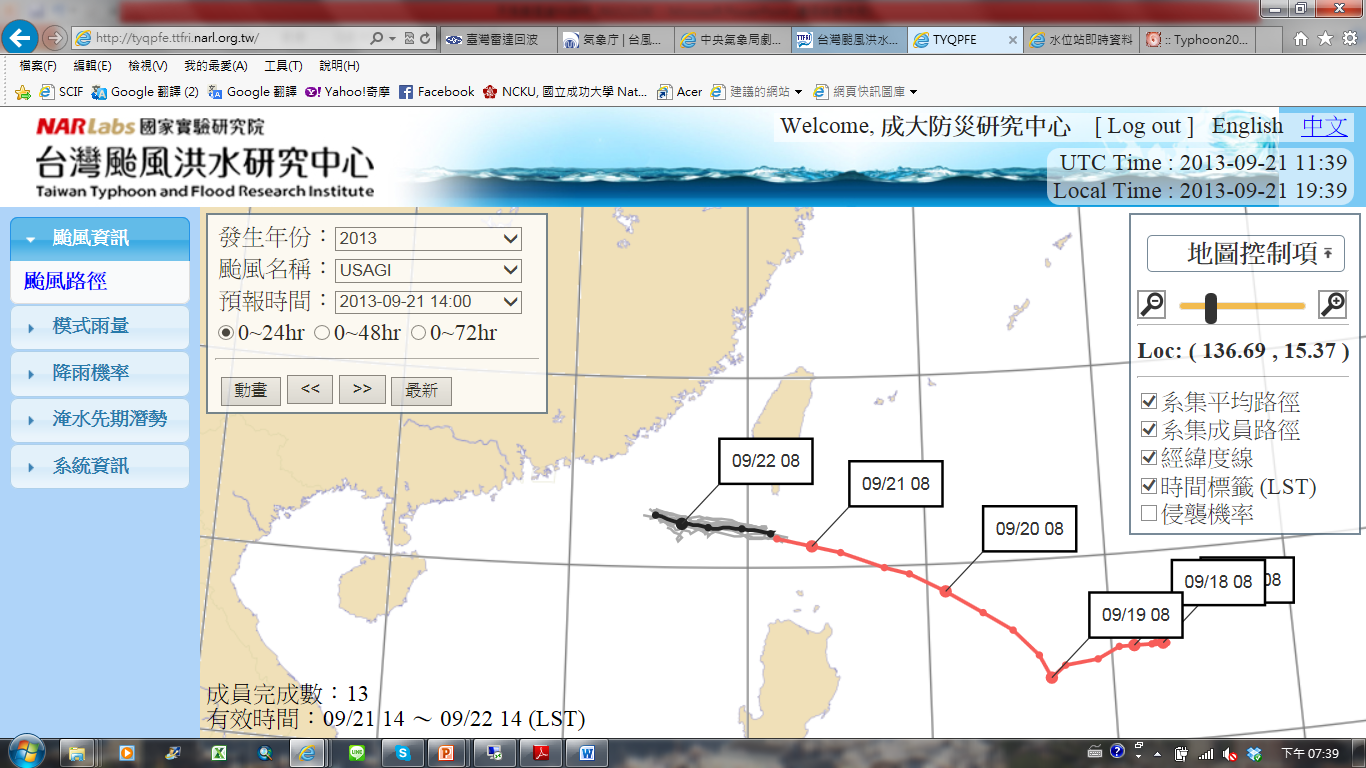 天兔颱風分析研判-降雨趨勢
累積總雨量排名
2013/09/20 06:20 ~ 2013/09/21 19:30
今日累積雨量變化
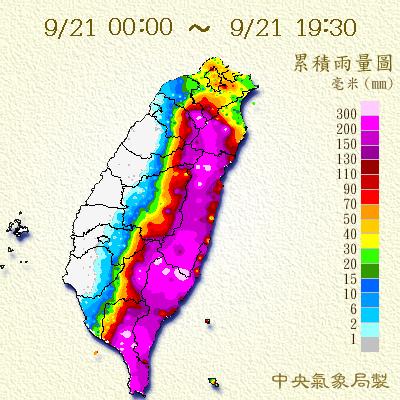 受天兔颱風外圍環流影響，目前降雨主要集中在東部及北部，台南地區目前無明顯降雨情形。
[Speaker Notes: 累積總雨量排名：http://www.cwb.gov.tw/V7/observe/rainfall/Rain_Hr/  or http://140.116.77.31/taiwan-html/
今日累積雨量變化：http://www.cwb.gov.tw/V7/observe/rainfall/hk.htm]
天兔颱風分析研判-台南降雨趨勢
累積總雨量排名
2013/09/20 19:30 ~ 2013/09/21 19:30
9月20日00:00~9月21日19:00
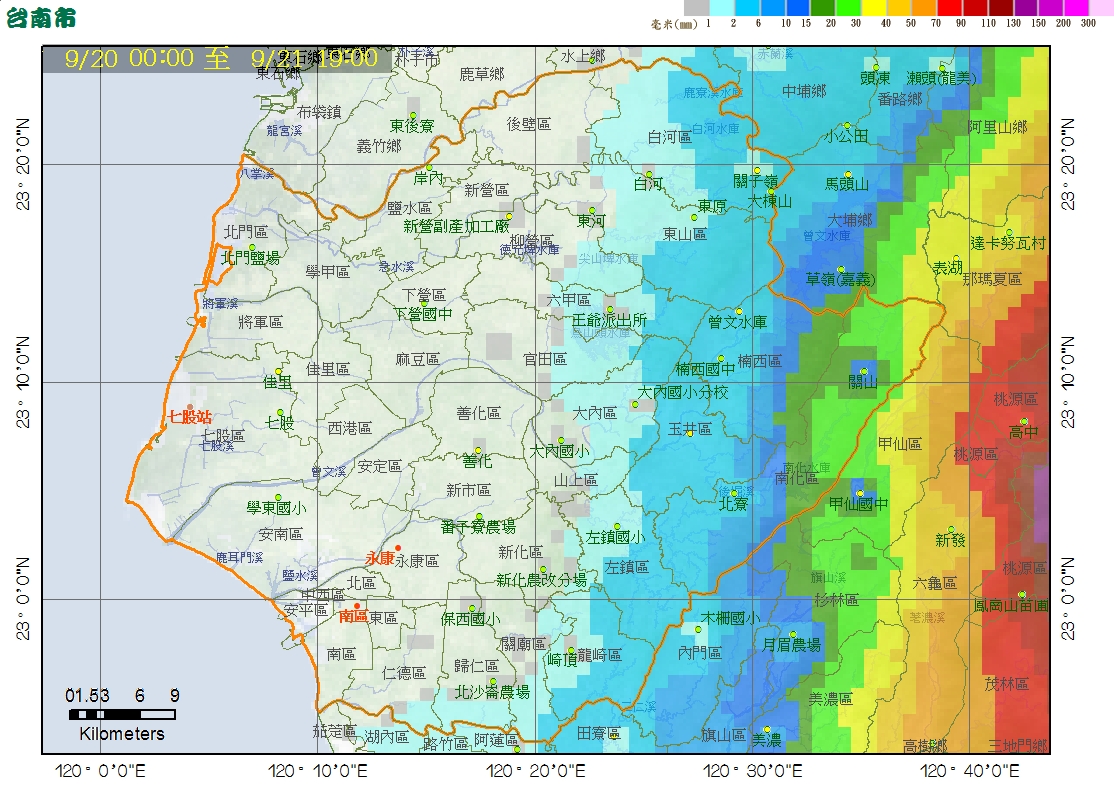 受天兔颱風外圍環流影響，台南地區24小時最高累積總雨量為15mm；
事件累積雨量2~50mm。
[Speaker Notes: 累積總雨量排名：http://www.cwb.gov.tw/V7/observe/rainfall/Rain_Hr/  or http://140.116.77.31/taiwan-html/
今日累積雨量變化：http://www.cwb.gov.tw/V7/observe/rainfall/hk.htm]
天兔颱風分析研判-實際風力狀況
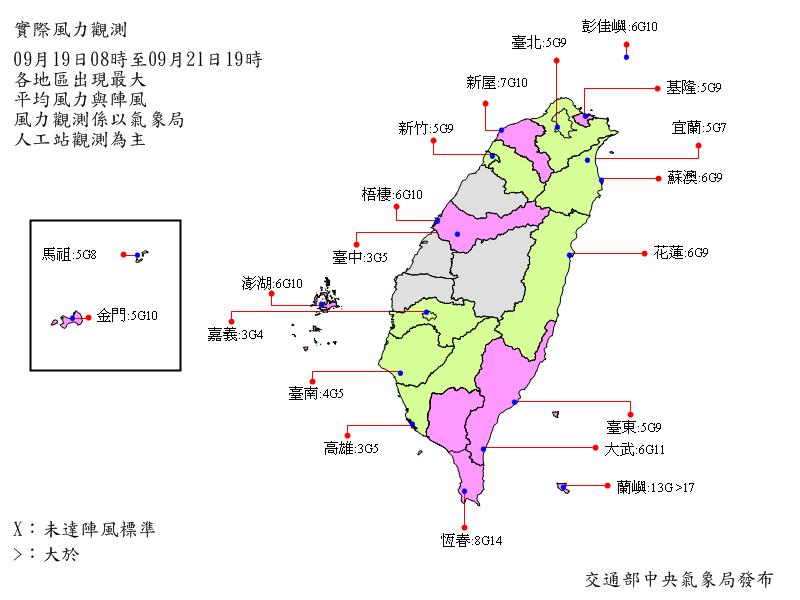 台南：平均風力4級
[Speaker Notes: 累積總雨量排名：http://www.cwb.gov.tw/V7/observe/rainfall/Rain_Hr/  or http://140.116.77.31/taiwan-html/
今日累積雨量變化：http://www.cwb.gov.tw/V7/observe/rainfall/hk.htm]
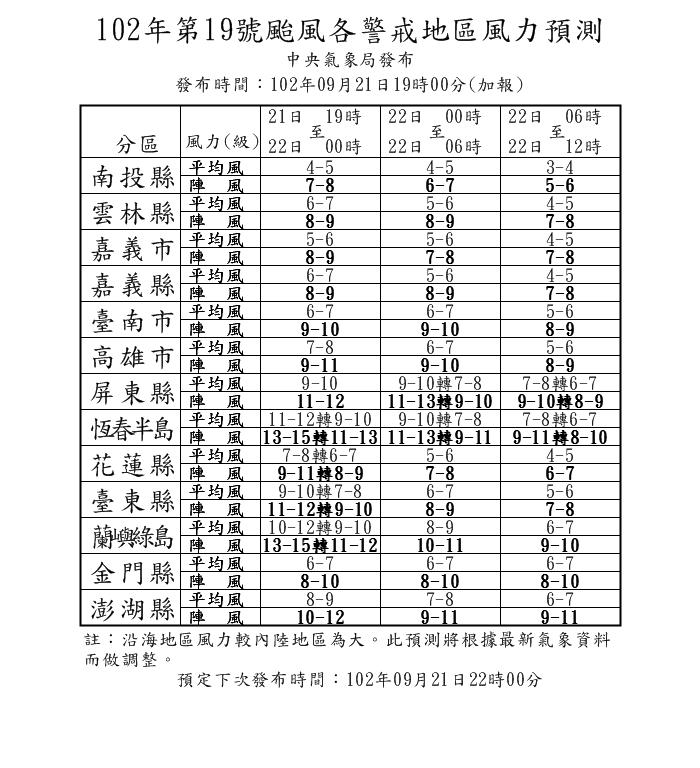 風力預報
風力預報顯示：
21日下午19時至22日上午06時平均風力級數無明顯改變(平均風力級數6-7)，陣風級數達9-10級。22日上午06時過後平均風力級數降低(平均風力級數5-6)，陣風級數達8-9級
事件總雨量預報
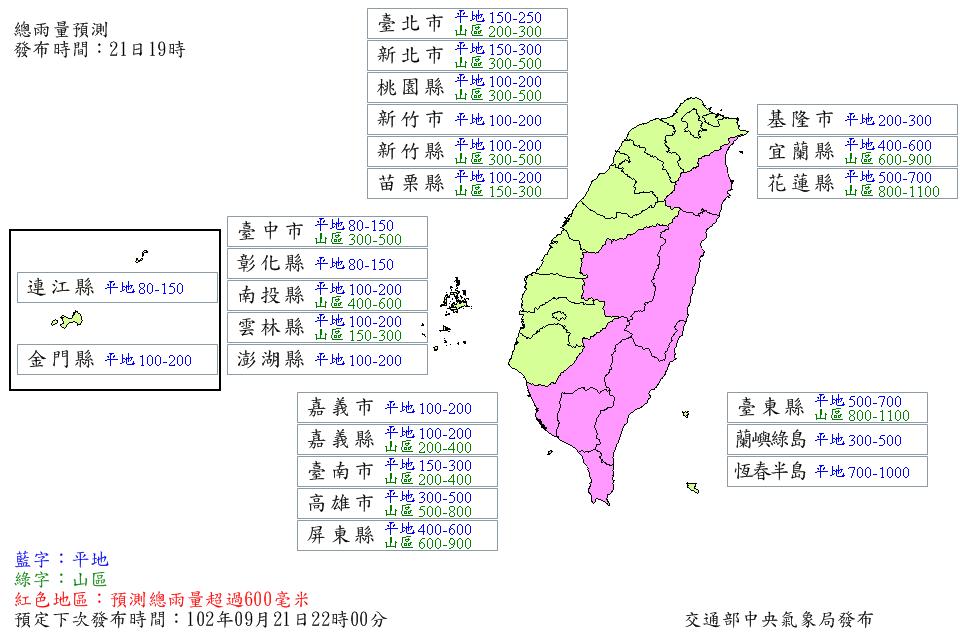 平地：150~300
山區：200~400
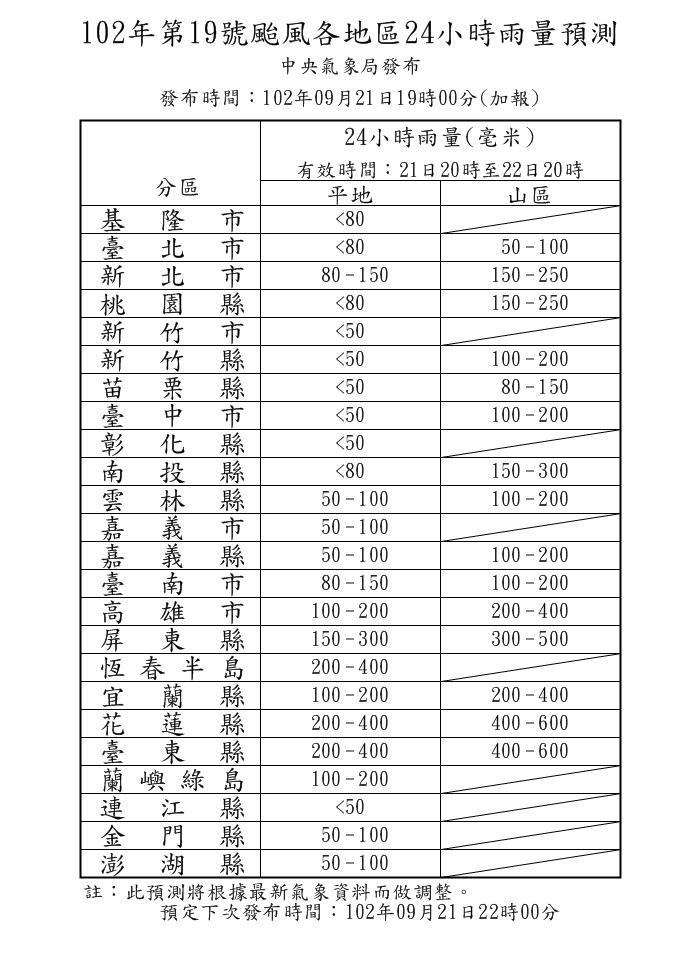 未來24小時預測雨量
預報時間09月21日19:00
台南地區未來24小時平地累積雨量約在80 ~ 150 毫米之間；山區約在100 ~ 200毫米之間。
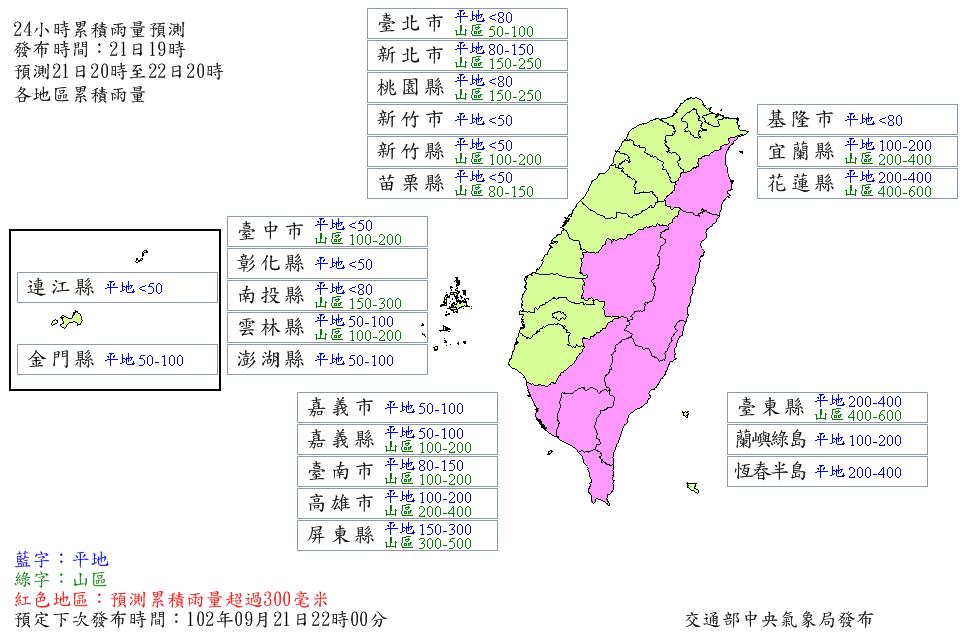 短期降雨預報
中央氣象局定量降雨預測發布時間：09月21日 17：30
21日20:00~ 22日08:00
22日08:00~22日20:00
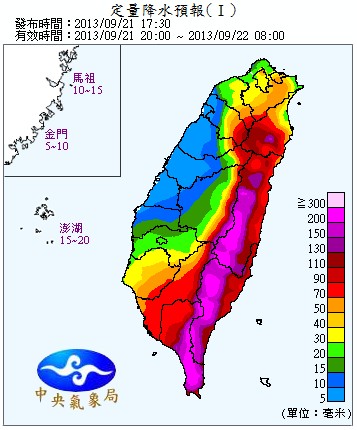 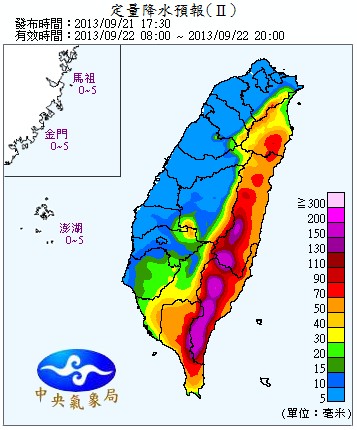 預測台南地區21日晚上八點至22日上午八點降雨量約在20~70毫米左右(12小時)。
颱風分析研判-未來降雨情勢
24小時累積雨量
颱洪研究中心系集預報21日14時模擬資料
預報顯示21日14時~22日14時降雨主要集中於東部地區，台南地區預測無太大降雨(40~90mm)
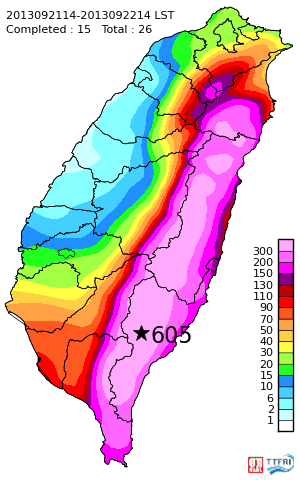 48小時累積雨量
72小時累積雨量
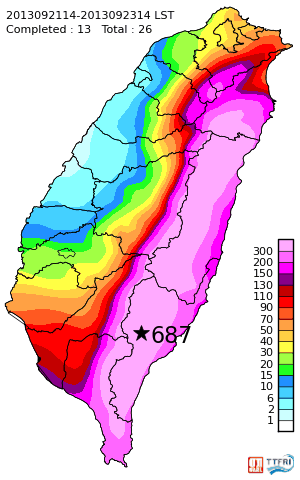 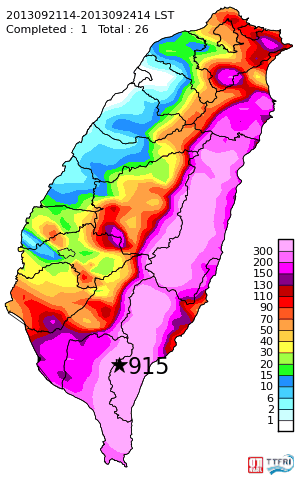 降雨預報－天氣風險公司
9/22 -02:00
9/22-14:00
9/22-08:00
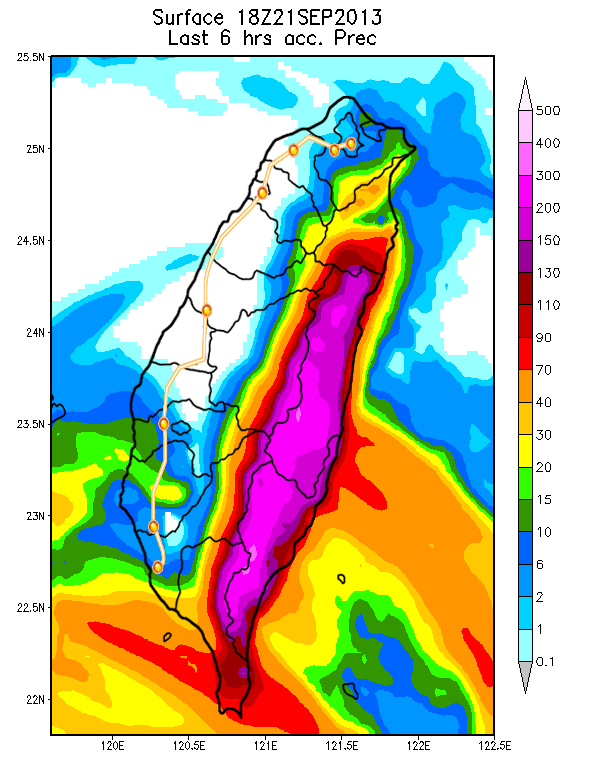 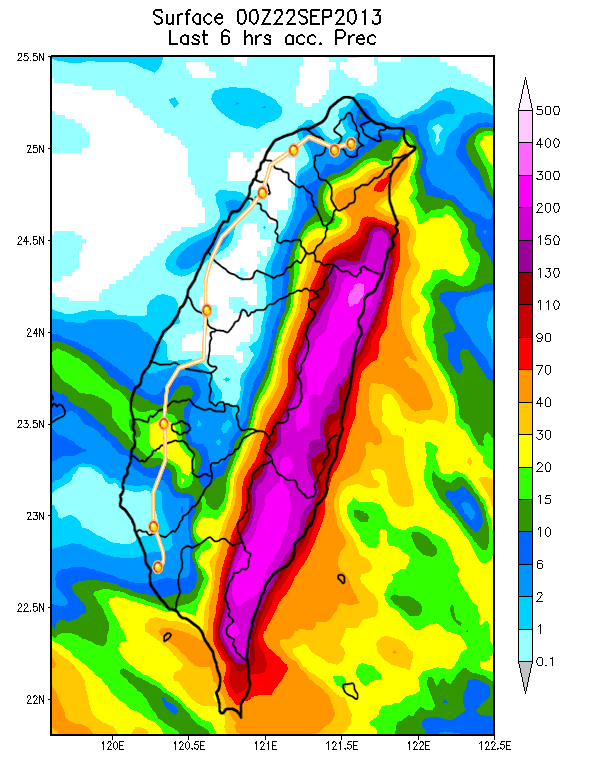 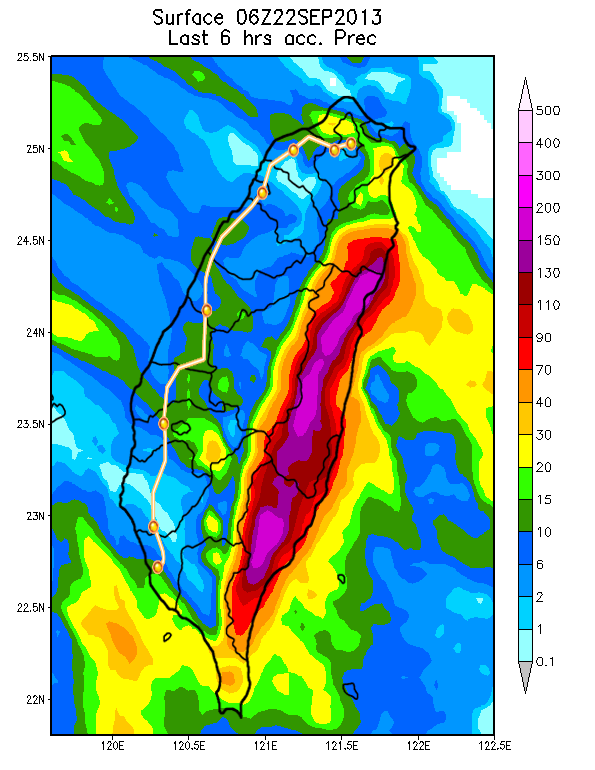 根據最新模擬顯示，22日凌晨起台南地區將有間歇性降雨，累積雨量界於20-30mm之間，22日早上8時雨場逐漸北移，台南北邊山區預報有間歇性降雨，累積雨量同樣界於20-30mm之間。
今日劇烈天候監測
參考雷達觀測資料，目前降雨現象主要發生在東北部、東部地區、屏東恆春半島。
9月21日下午20:20對流胞分布圖
9月21日下午20:20雷達回波圖
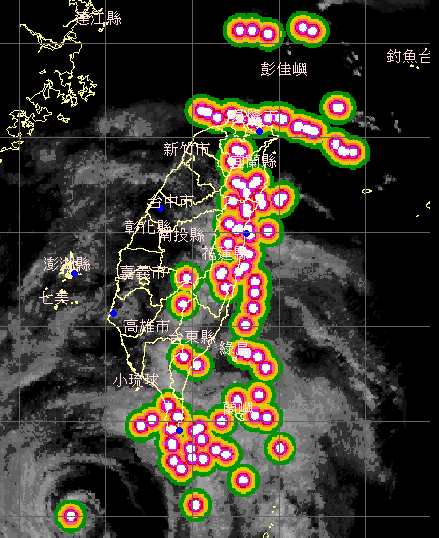 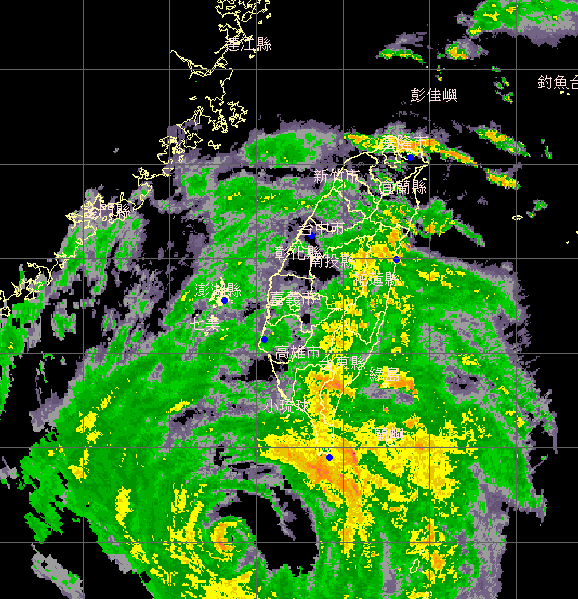 天氣警特報
中央氣象局於今日下午20:30發布台南地區豪雨特報及海上陸上颱風警戒區。
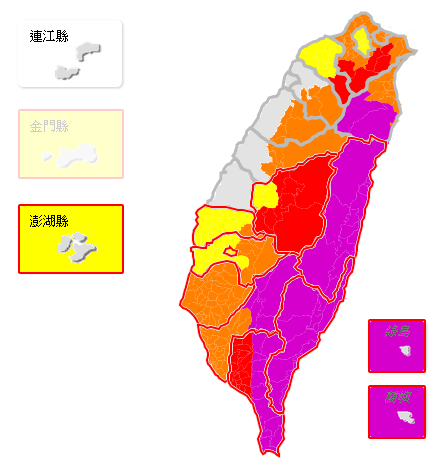 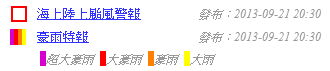 沿海潮位分析研判
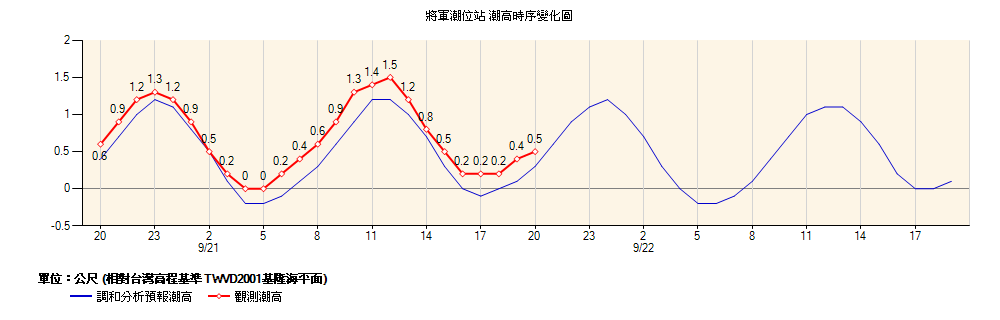 [Speaker Notes: http://www.cwb.gov.tw/V7/observe/]
災害警戒資訊
積淹水警戒
宜蘭二級、台東二級、屏東一級、高雄二級
河川水位警戒
台東縣二級、花蓮縣三級
土石流災害警戒-未發布
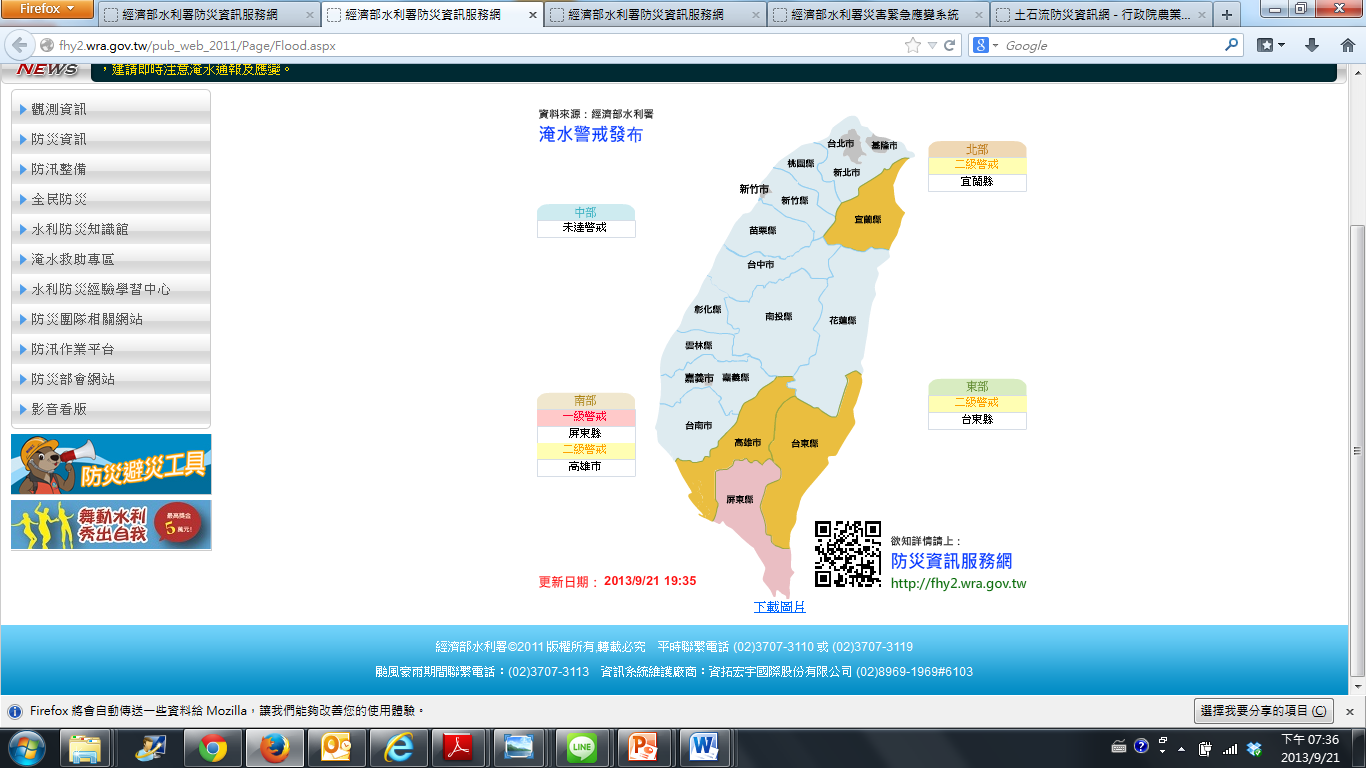 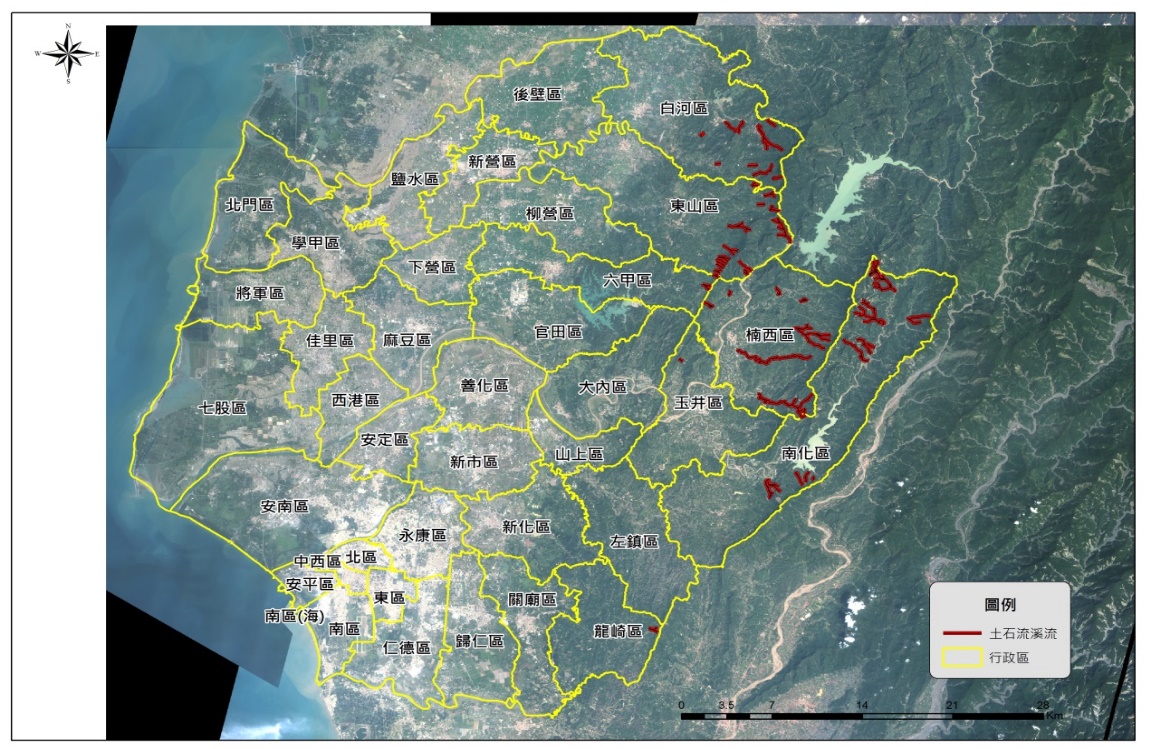 水庫蓄水狀況
資料查詢時間：102年9月21日 19：00
颱風影響時程
隨颱風增強減弱及移向與移速增加減慢而滾動修正
海上陸上警報
海上警報
最大降雨期間
20           14           08           0 2
20           14           08           02
20           14           08           0 2
20           14           08           02
9月19日〈四〉
21日〈六〉
20日〈五〉
22日〈日〉
d
b
h
g
f
c
a
e
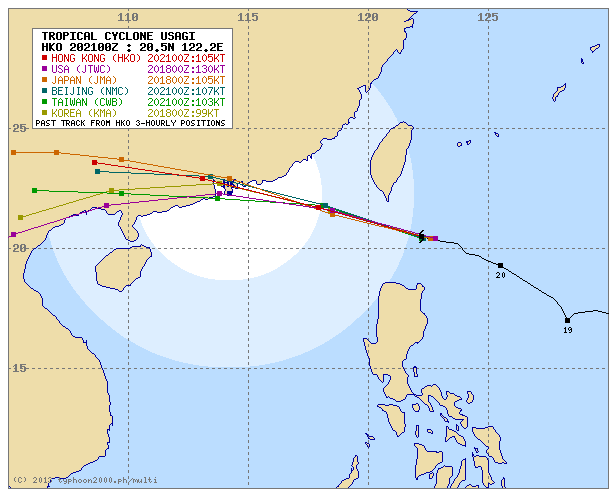 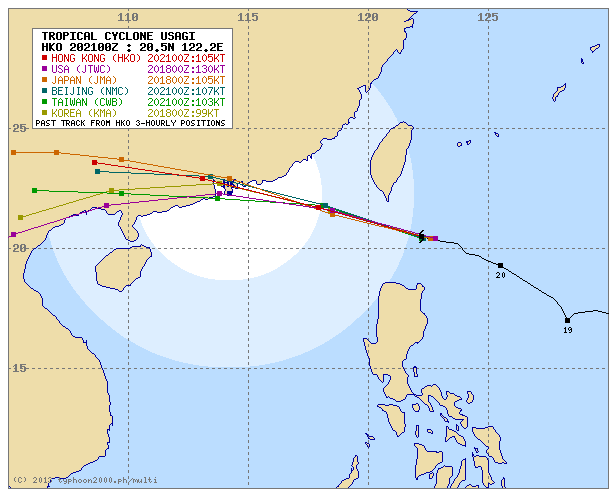 22日
21日
資料來源:經濟部水利署
降雨歷程推估
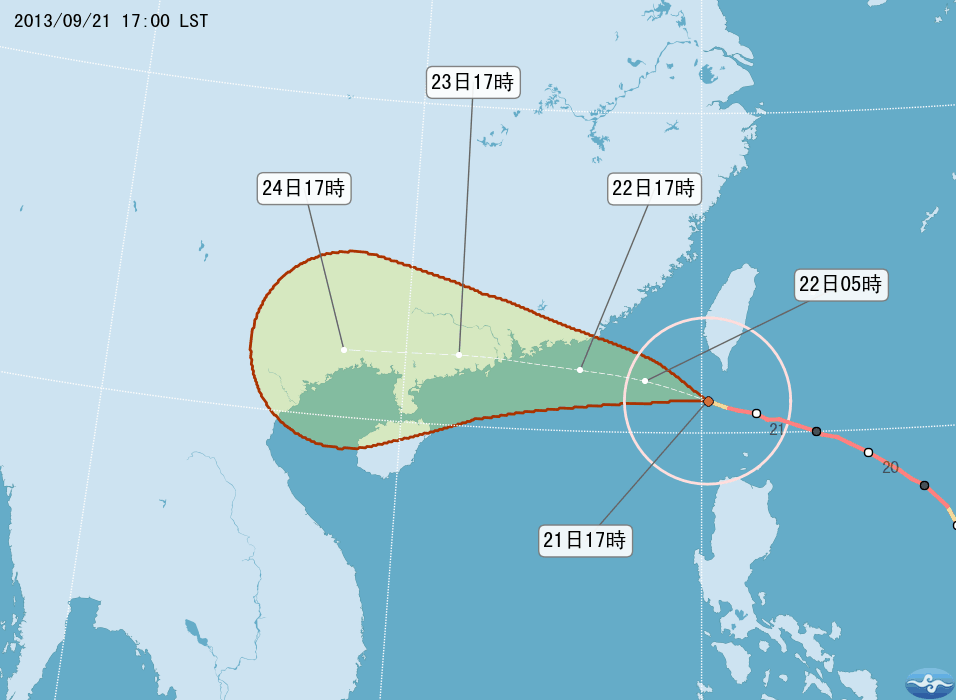 21日降雨評估
22日降雨評估
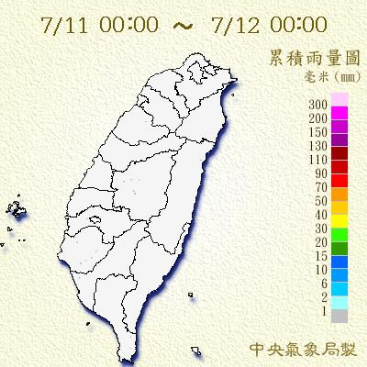 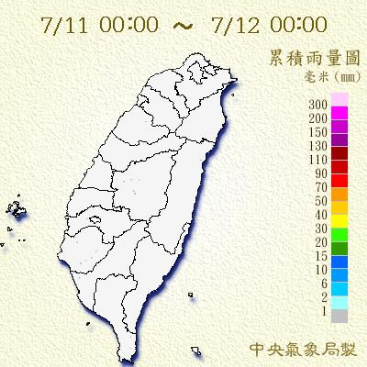 超大豪雨：
豪雨：
資料來源:經濟部水利署
大豪雨：
大雨：
21
未來情勢分析
天兔颱風結構受地形及環境限制，颱風強度持續減弱，目前已減弱為中度，其中心目前位於台南市南南西方220公里海面上，暴風圈仍籠罩本市轄區，仍請加強防範，預估周日(22日)凌晨過後風雨勢將逐漸再趨緩。
今明二日仍為台南市轄區沿海滿潮時段，沿海低窪地區請嚴防淹水及海水倒灌。
如行進方向及速度不變，預測22日上午6~7時颱風暴風圈將脫離本市轄區，但受外圍環流影響仍有零星陣雨的情形。
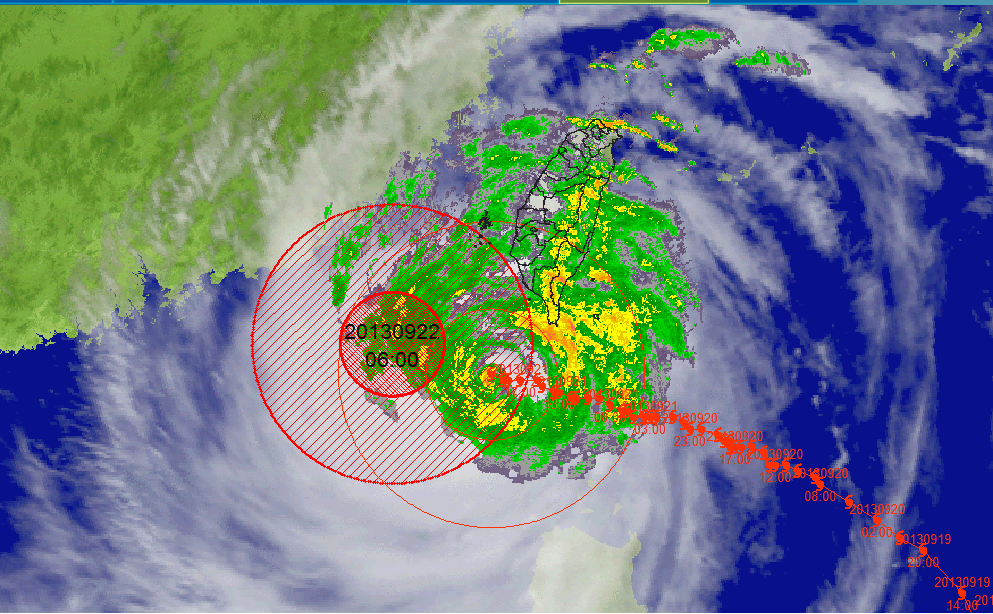 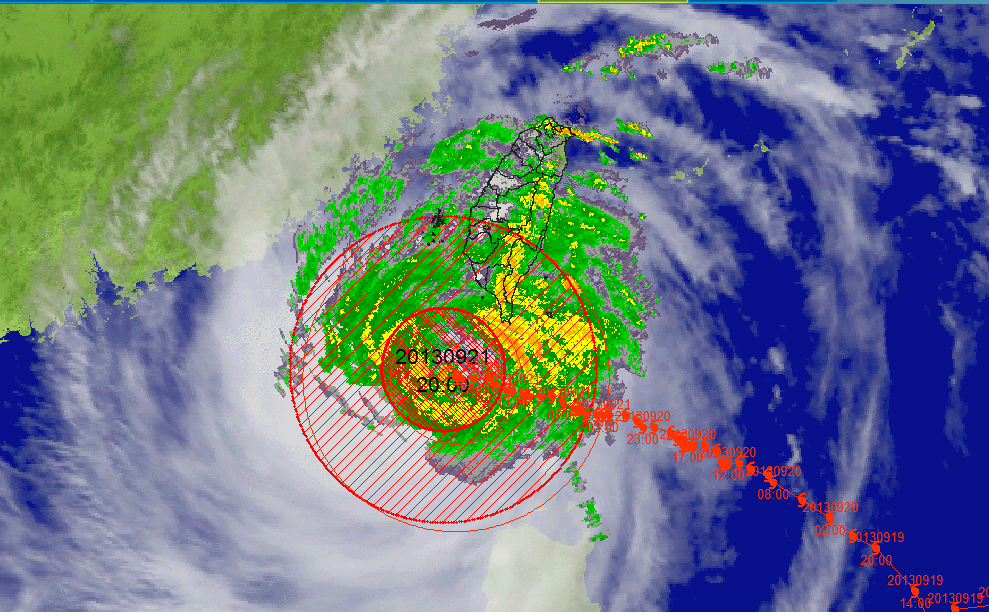 09/21 20:00
09/22 06:00
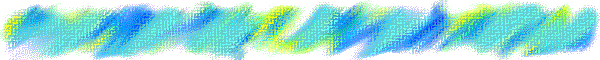 簡報結束  敬請指教